Film digitization Background removal algorithm
Tulgaa Turtuvshin

ATLAS-JINR FCalPulse project meeting
23 September 2022
1
Idea of Background removal algorithm
x = 100	    x = 450





				      y = 200
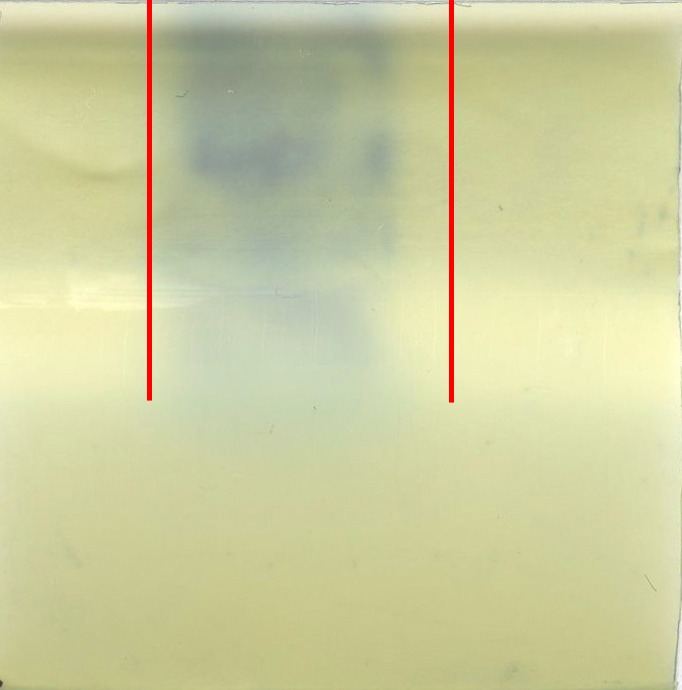 Draw 2 lines outside of the exposure area
Define RGB color codes on red lines.
Remove area between the lines.
Connect dots between the lines and fill the area to define background
Subtract background values from original image
2
3
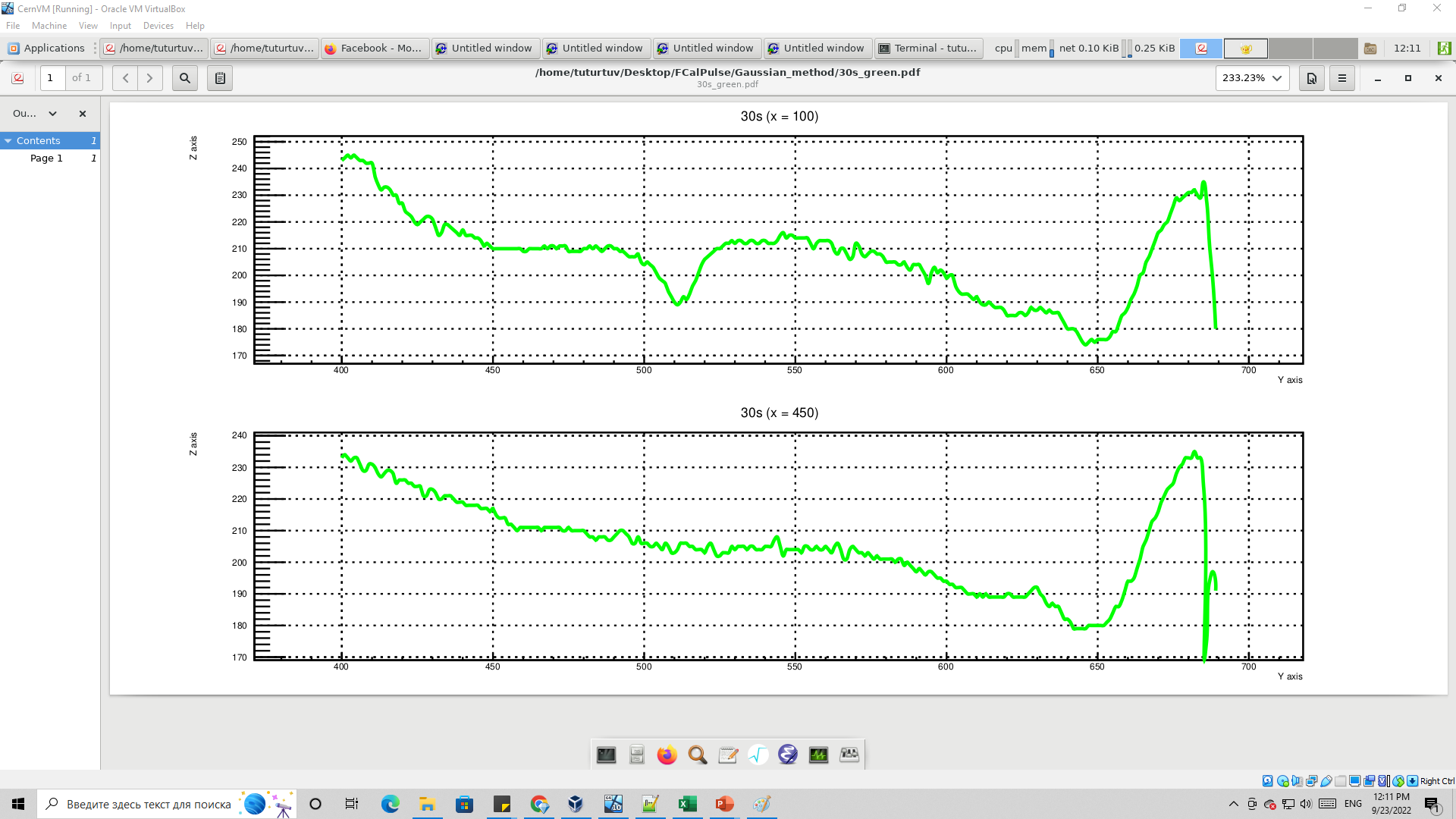 4
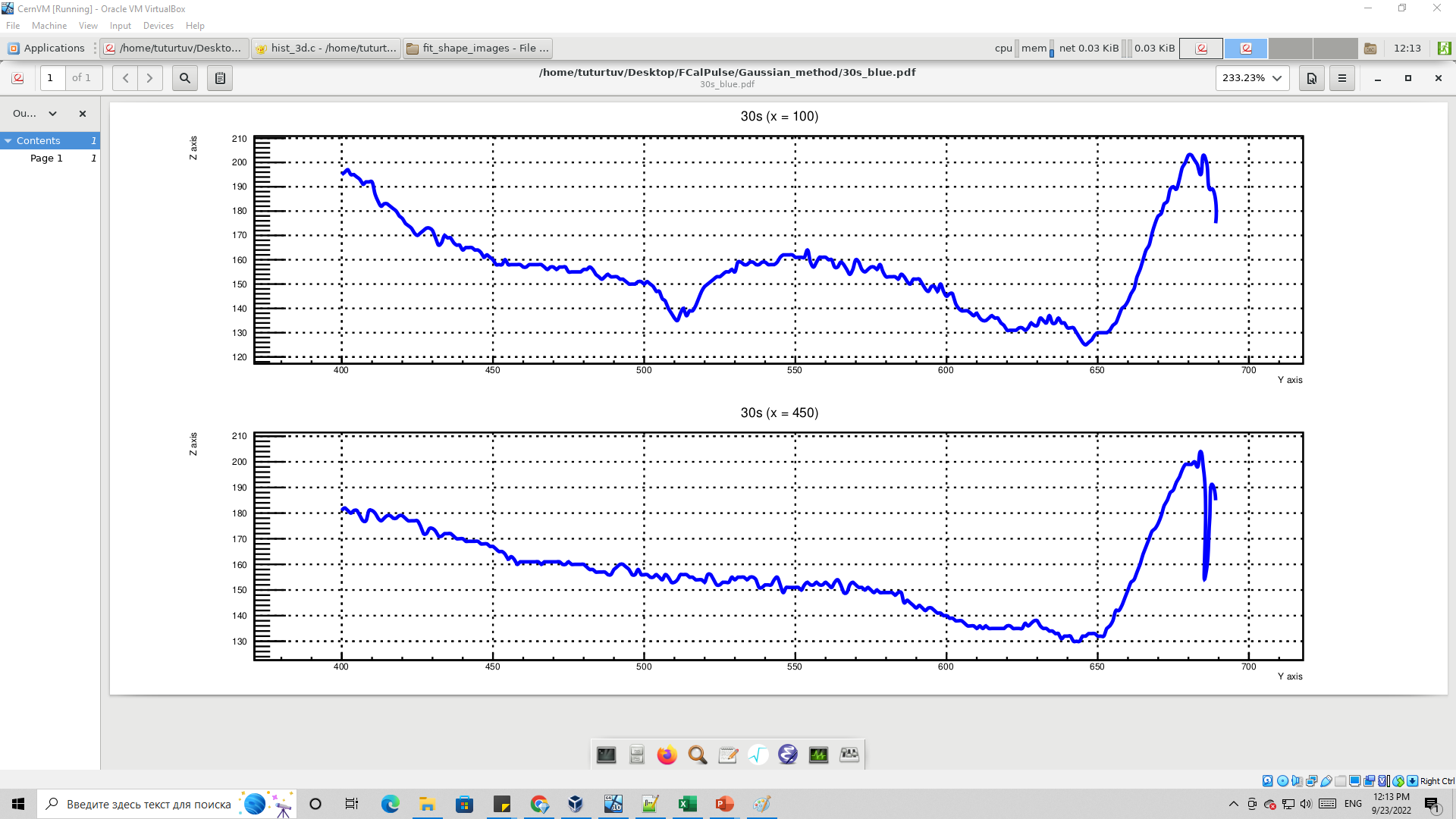 5
30 sec
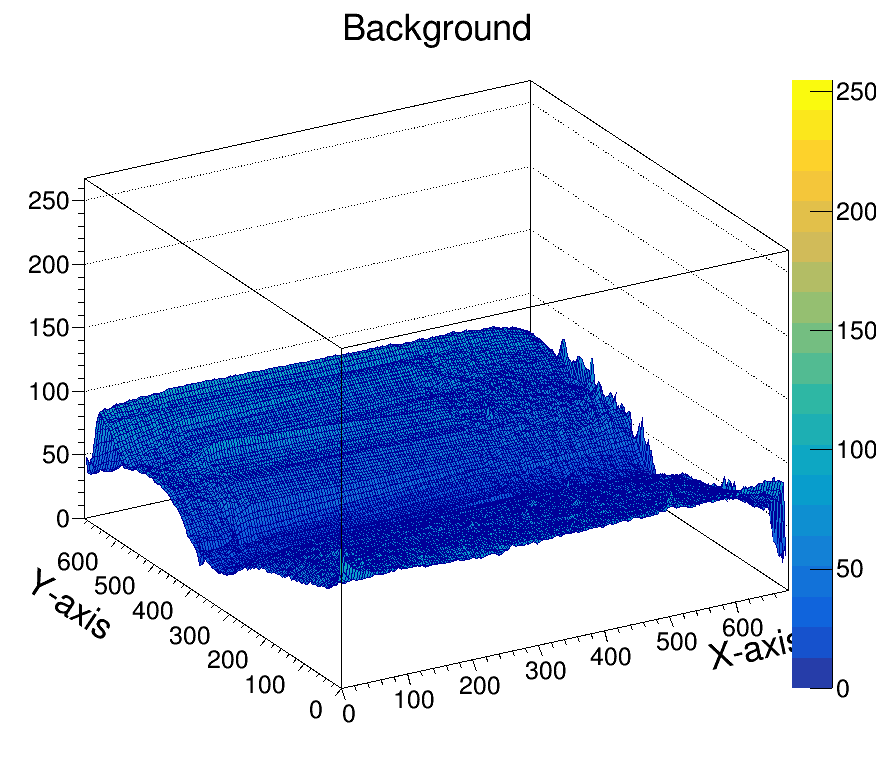 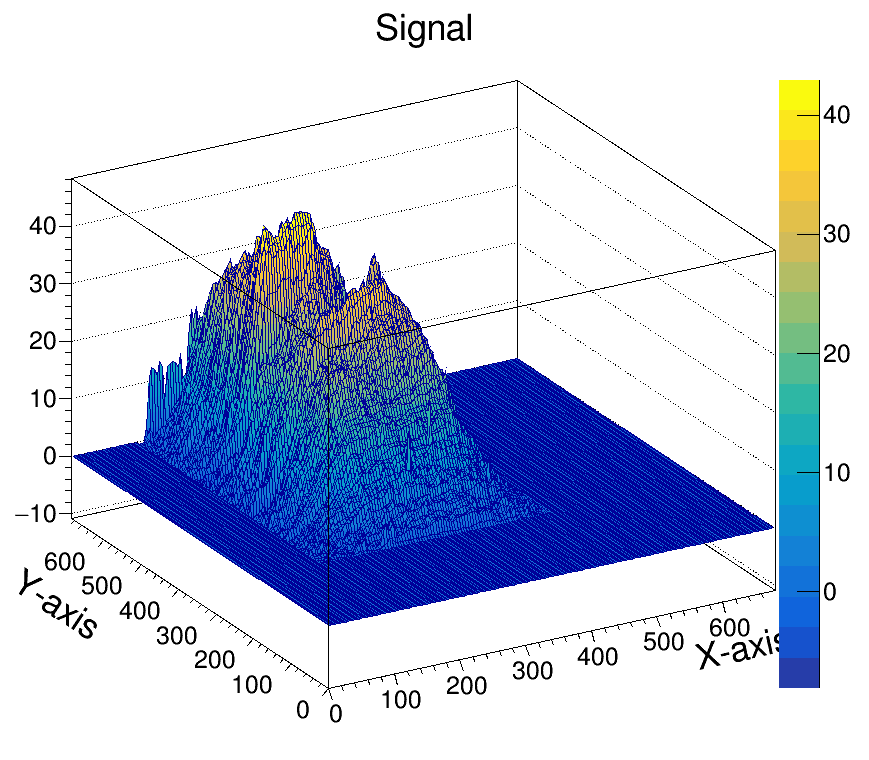 6
45 sec
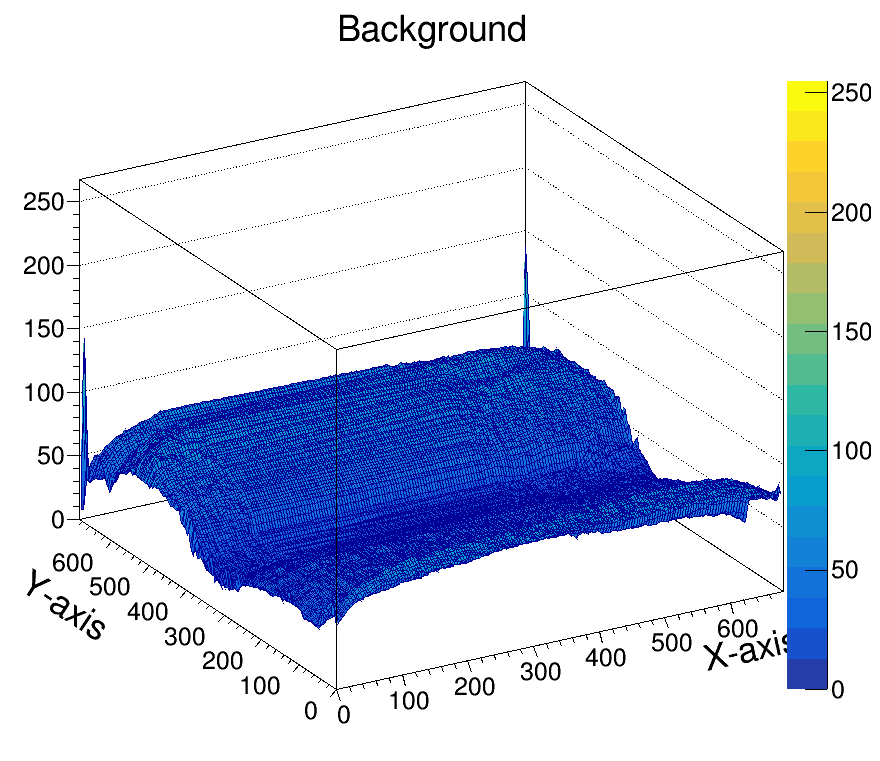 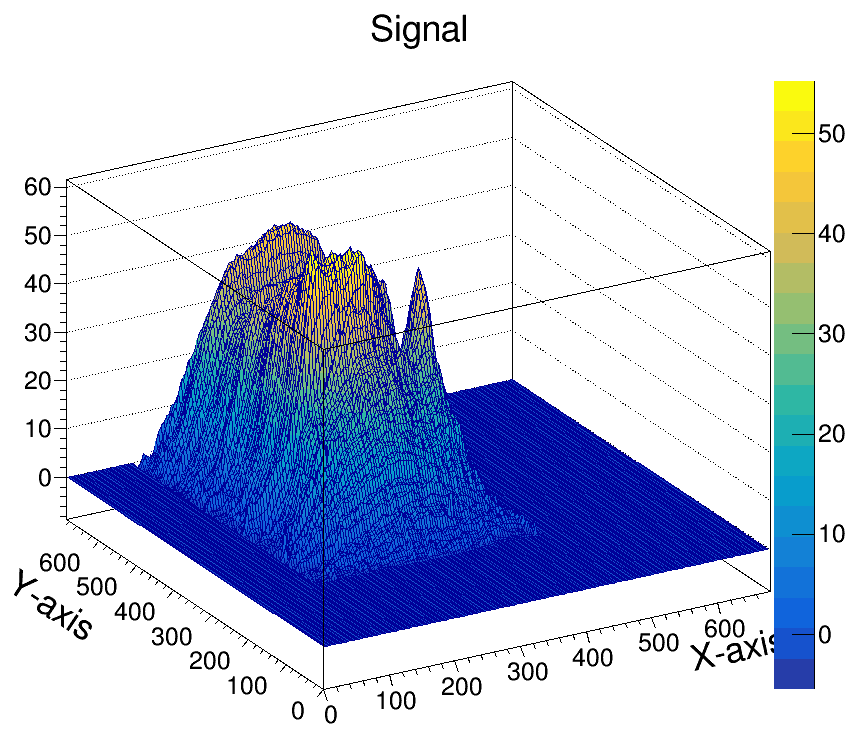 7
1 min
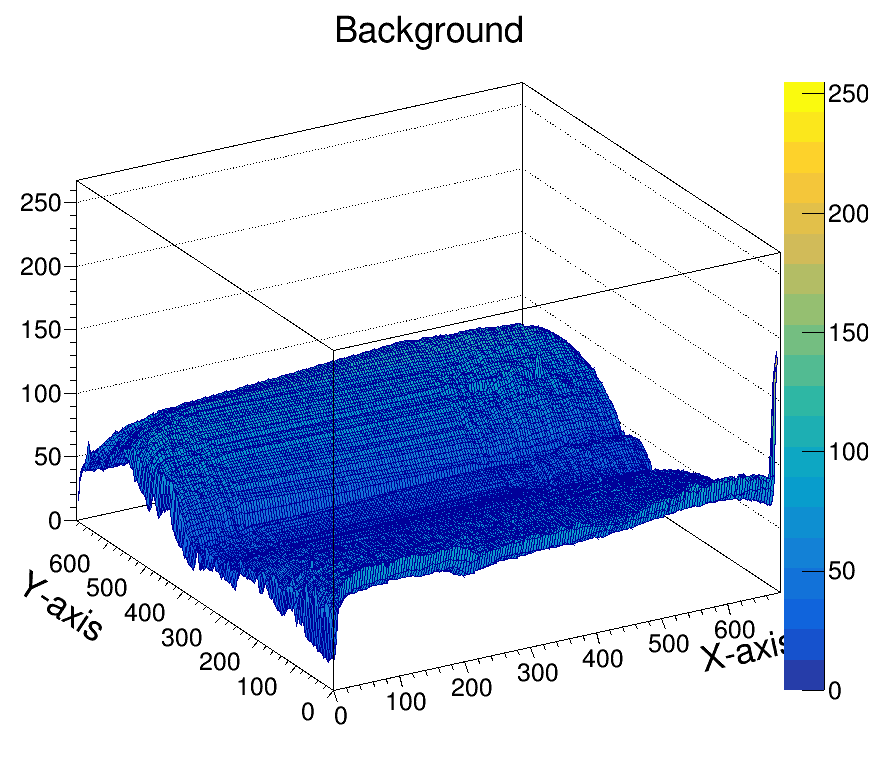 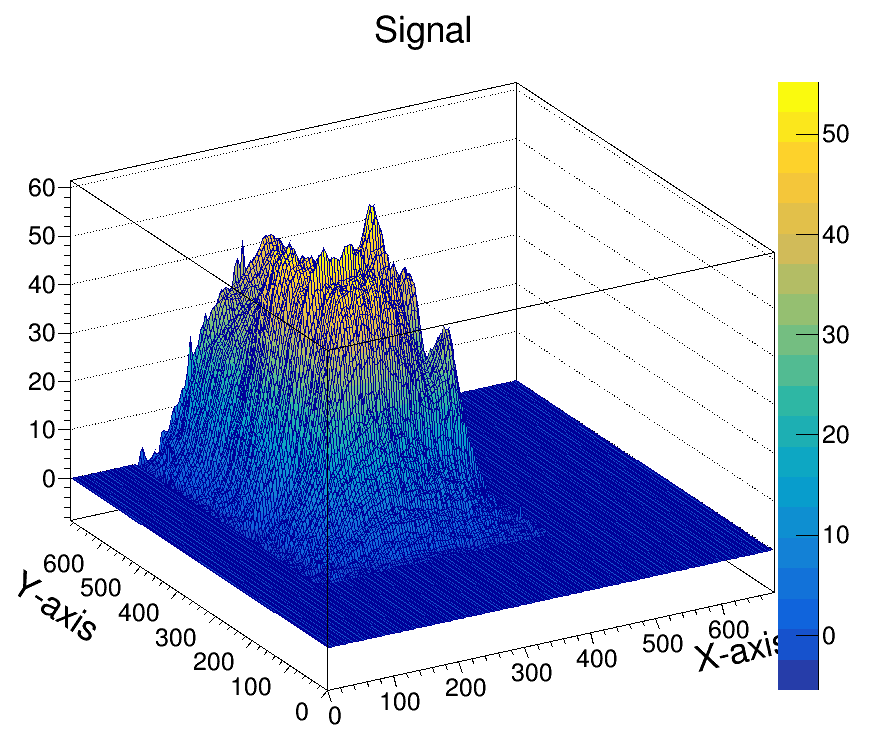 8
1 min 10 sec
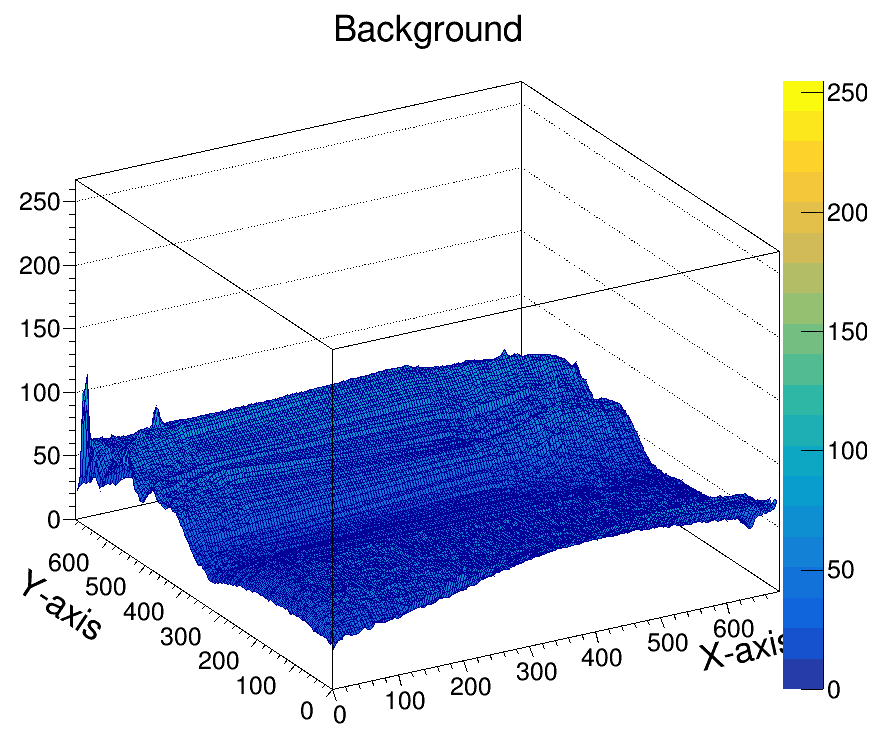 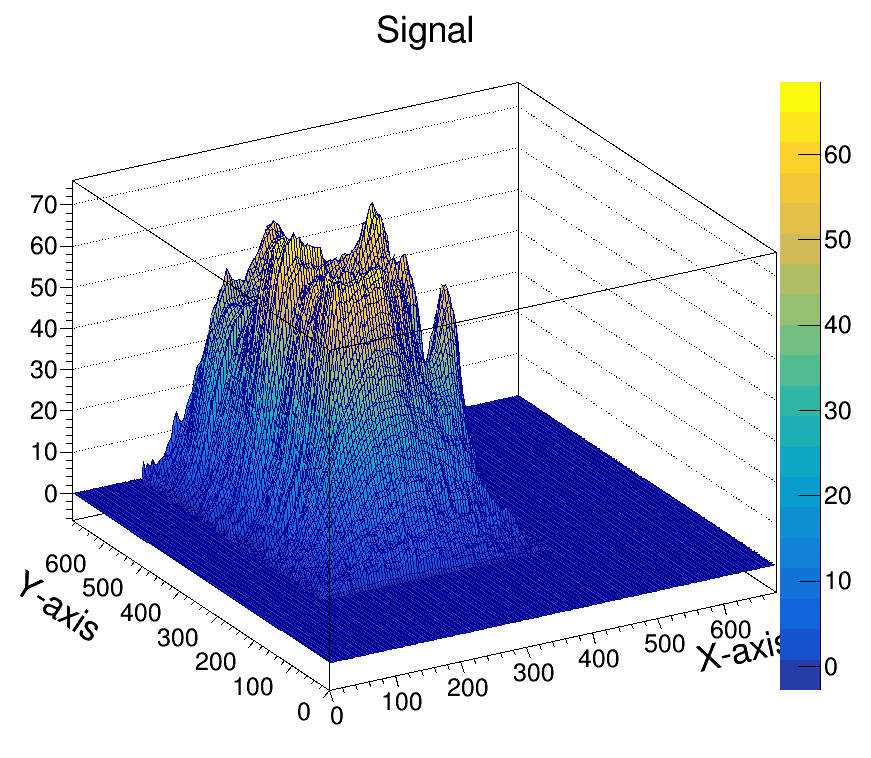 9
1 min 30 sec
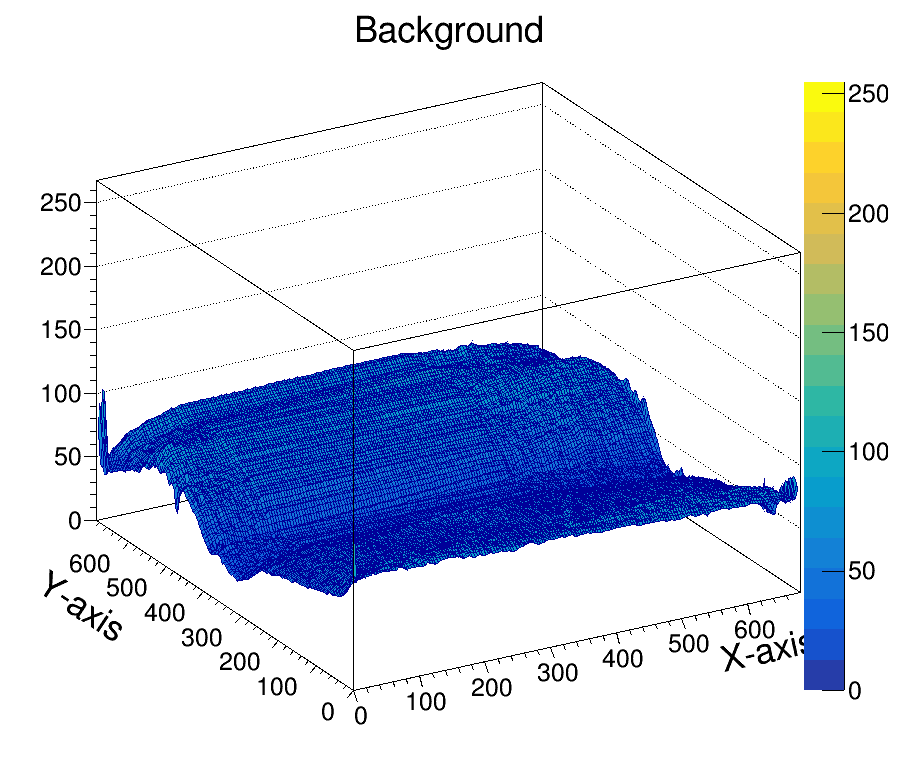 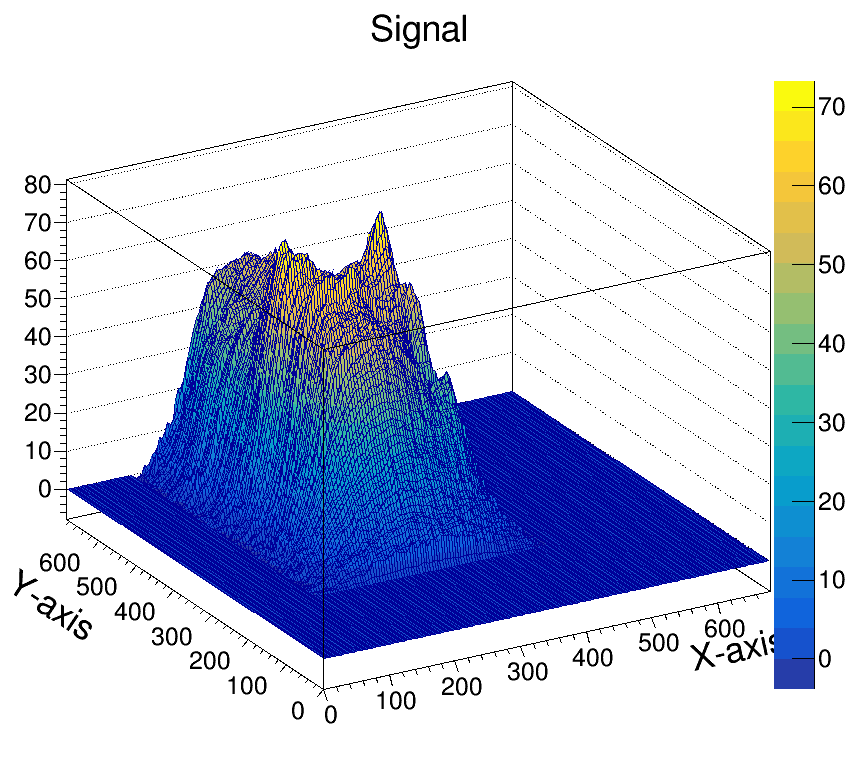 10
Number of points with negative values (all area)
11
Number of points with negative values (selected area)
12
30 sec
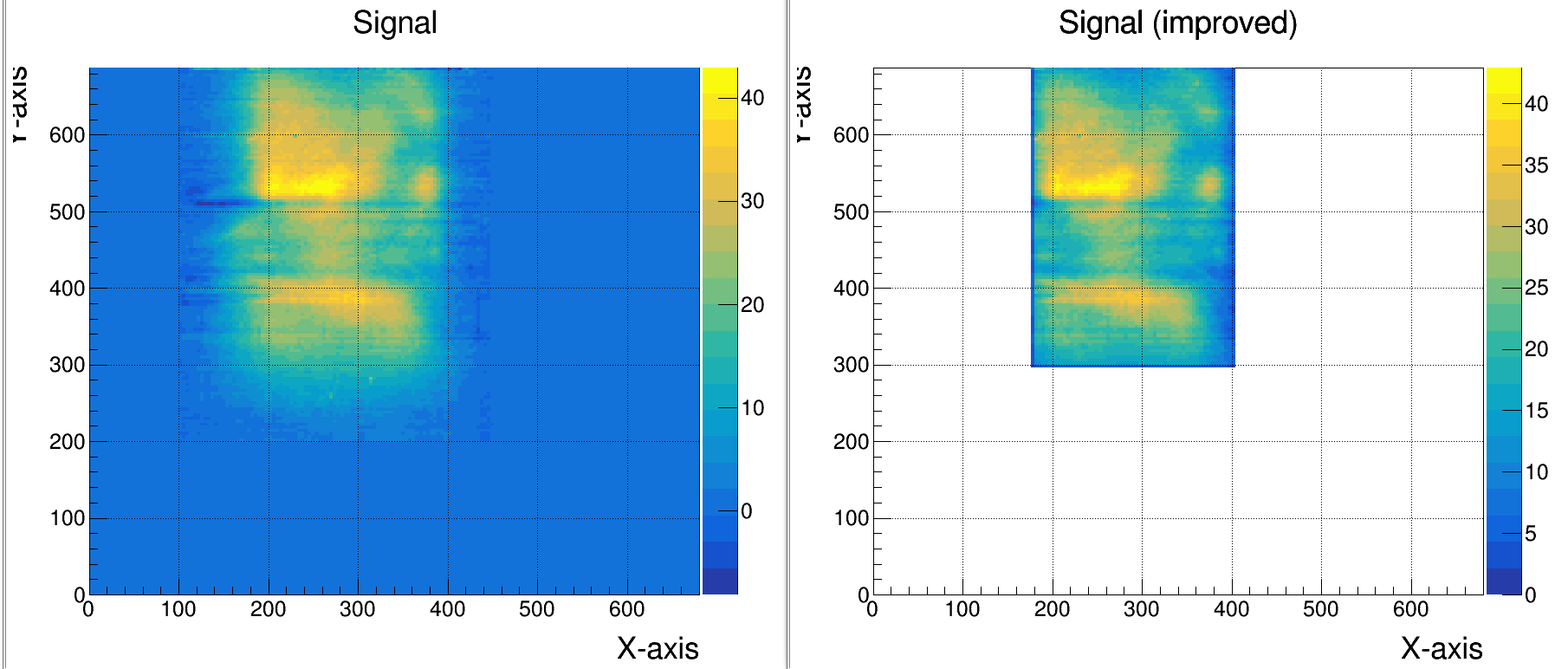 Points with negative values: 8.8% (41585/470580)	          Points with negative values: 11.5% (10030/87360)
						          Negative values changed to 0.
13
45 sec
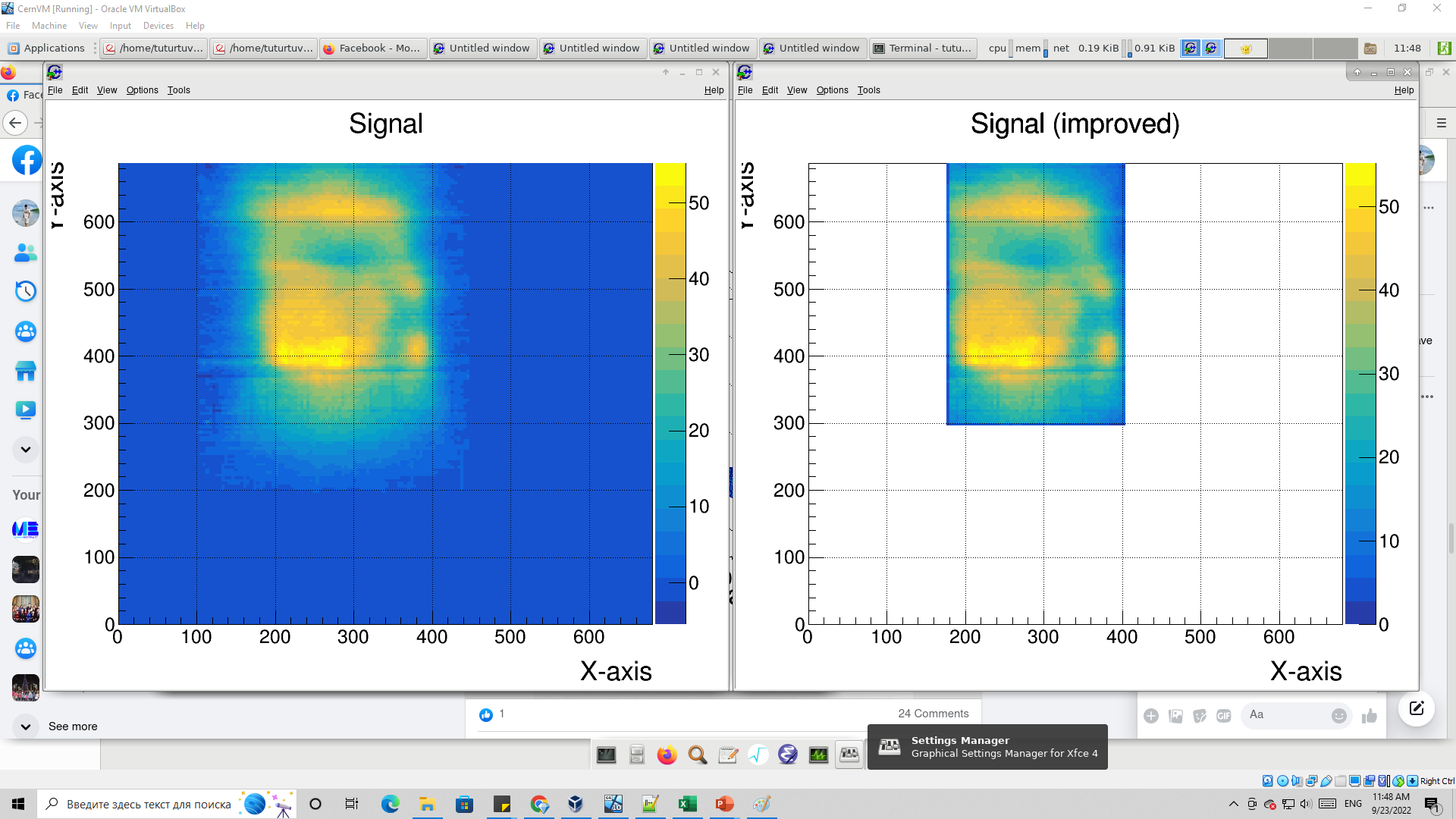 Points with negative values: 8.4% (39690/470580)	          Points with negative values: 10.3% (8994/87360)
						          Negative values changed to 0.
14
1 min
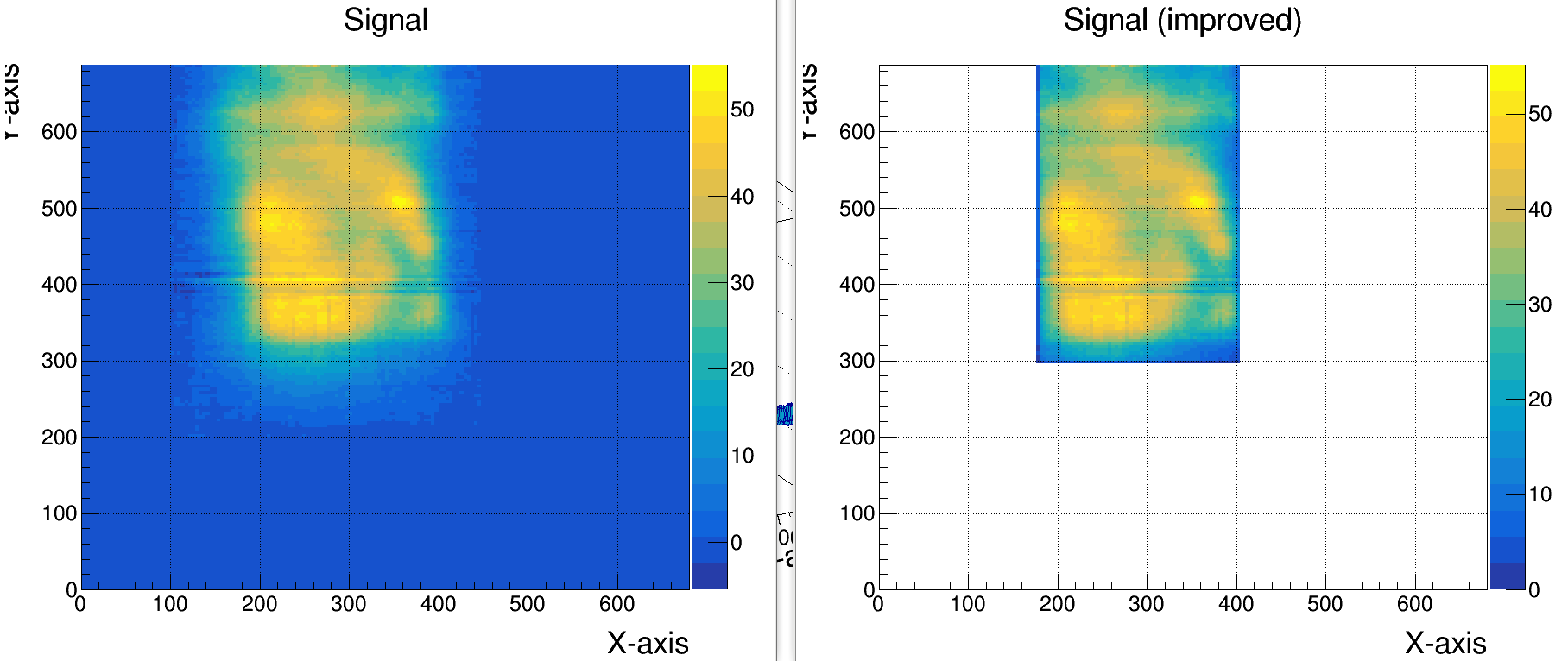 Points with negative values: 9.1% (42888/470580)	          Points with negative values: 3.5% (3075/87360)
						          Negative values changed to 0.
15
1 min 10 sec
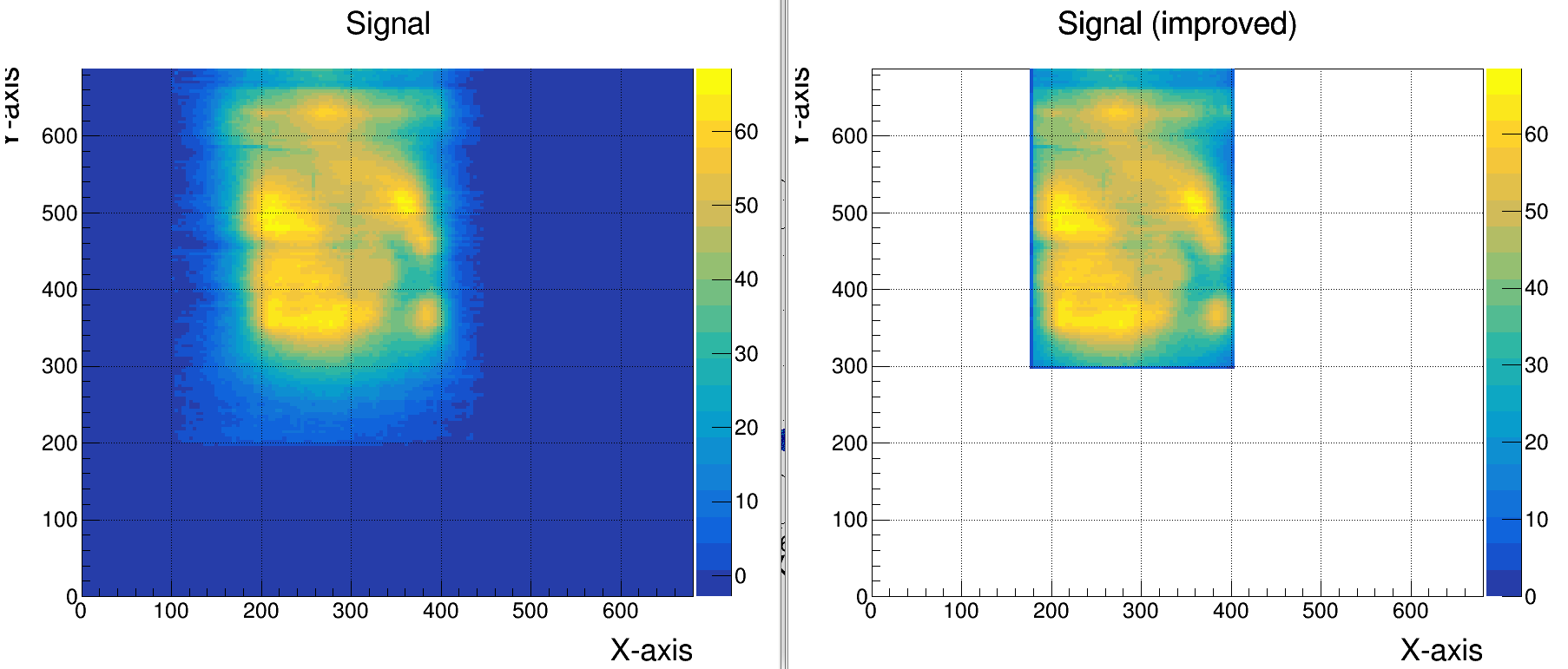 Points with negative values: 6.1% (28919/470580)	          Points with negative values: 3.2% (2762/87360)
						          Negative values changed to 0.
16
1 min 30 sec
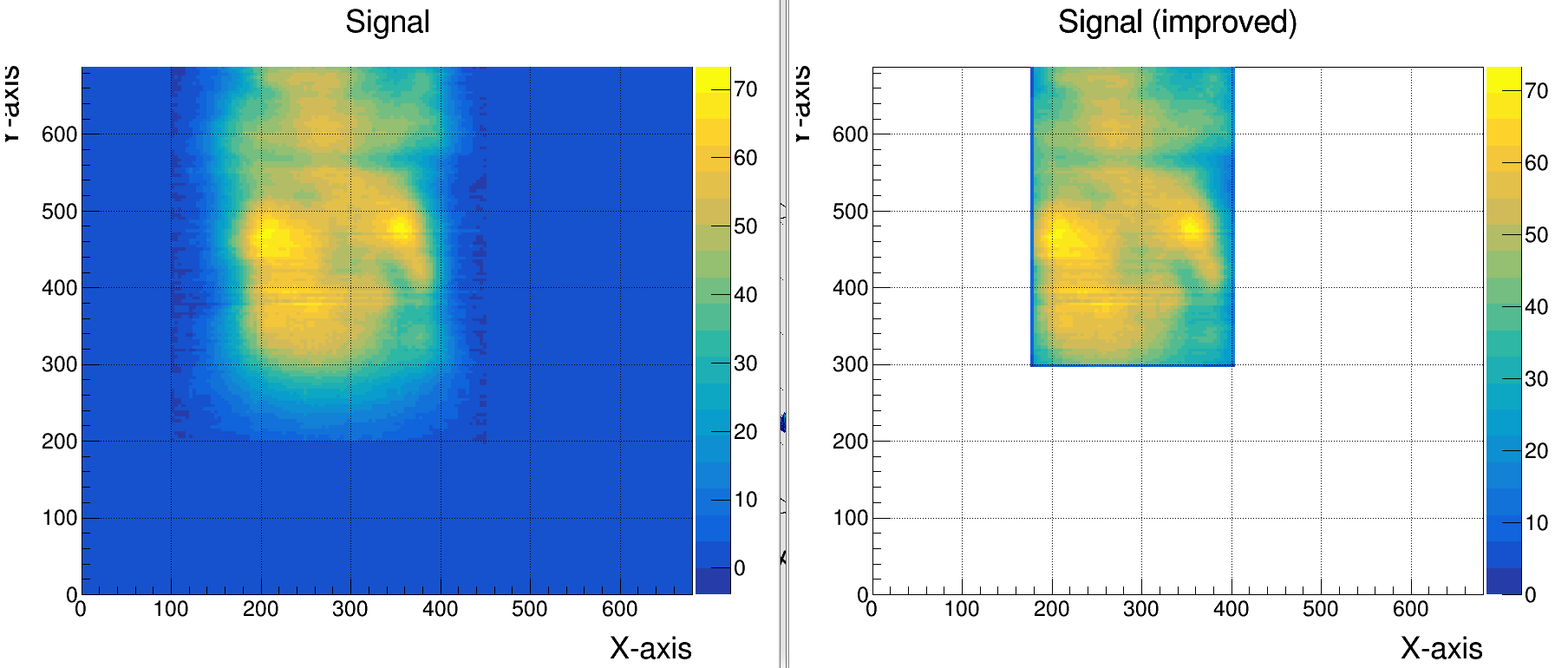 Points with negative values: 5.5% (25832/470580)	          Points with negative values: 1.6% (1400/87360)
						          Negative values changed to 0.
17
30 sec
18
45 sec
19
1 min
20
1 min 10 sec
21
1 min 30 sec
22
Summary
Background removal algorithm gave us reasonable results. 
The most of negative values appeared in range of [-5,-1] and also in blue color range. 

Next step
Calibration
Create intensity plots




Thank you!
23